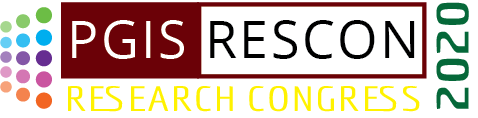 Title
RESCON 2020
Postgraduate Institute of Science
University of Peradeniya
Author 1, Author 2, Author 3….. names
*Affiliation 1, contact details; **Affiliation 2, contact details; *** Affiliation 3, contact details
METHODS
CONCLUSIONS
REFERENCES
INTRODUCTION
RESULTS AND DISCUSSION
Use font Aral, font size 24. Black colour .
ACKNOWLEDGEMENT
Use font Aral, font size 24.  Black colour.
Use font Aral, font size 24. Black colour.
Use font Aral, font size 24.  Black colour.
Use font Aral, font size 24.  Black colour.
Use font Arial, font size 24. Black colour.